Театрализация как средство коррекции эмоционально-волевой сферы детей с ОВЗ
Евсеева Жанна Николаевна, 
учитель иностранного языка
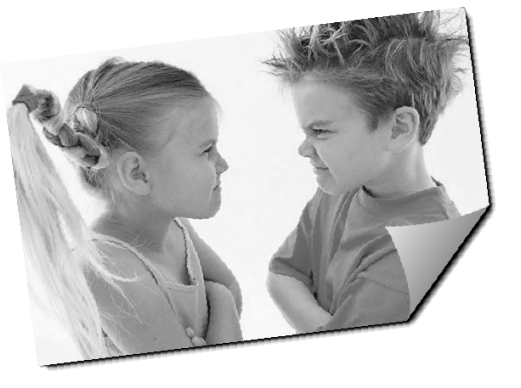 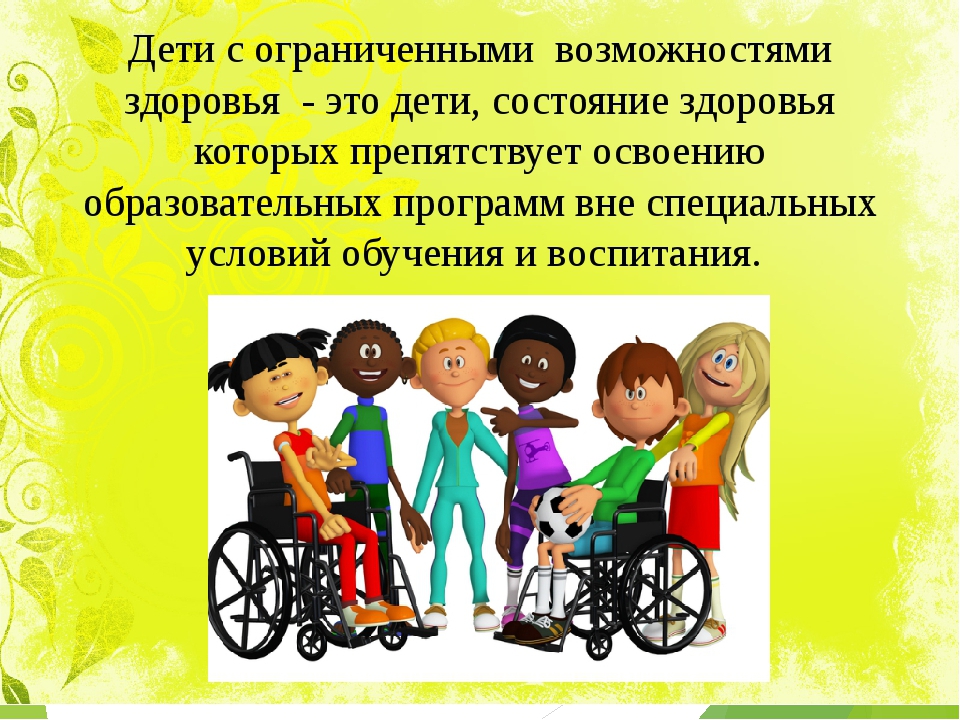 Эмоциональные нарушения у детей  с ОВЗ
3 группы трудных детей, имеющих проблемы в эмоциональной сфере:
Агрессивные дети (эмоциональные проблемы которых в основном проявляются в рамках межличностных отношений)
Эмоционально-расторможенные дети (отличаются выраженными внутриличностными конфликтами)

Слишком застенчивые, ранимые, обидчивые, робкие, тревожные дети (характеризуется выраженными внутриличностными и межличностными конфликтами)
Современные дети нуждаются в комплексных развивающих занятиях, направленных на развитие эмоционально-волевой и коммуникативной сферы.
Цель занятий: создание условий для коррекции и развития эмоционально-волевой сферы детей с ОВЗ
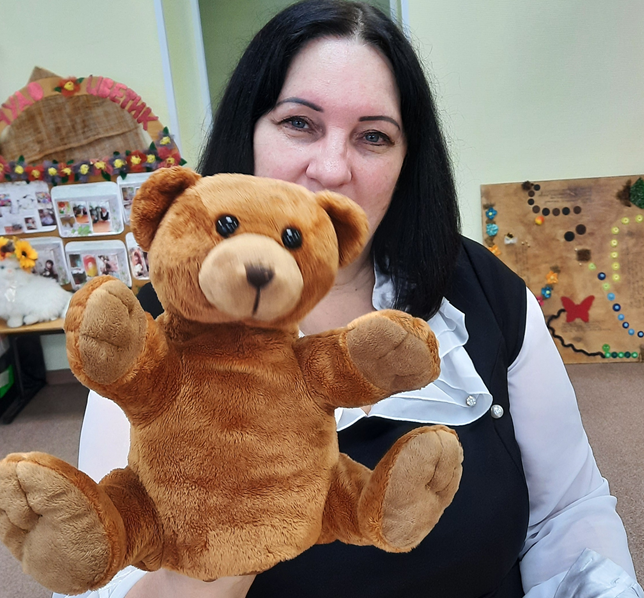 Задачи:
Учить детей выражать свои чувства (радость, грусть, удивление, страх, гнев, обида, отзывчивость).
Формировать навыки снятия эмоционального напряжения;
Формировать у детей переживания эмпатийного характера (сострадание, сочувствие, бурное выражение радости).
 Формировать у детей простейшие способы разрешения возникших конфликтных ситуаций.
Устанавливать элементарную связь между выраженным эмоциональным состоянием и причиной, вызвавшей его
Развивать способность понимать, осознавать, выражать свои чувства, эмоциональное состояние, переживания другого человека на символическом и вербальном уровне;
Способствовать развитию произвольной регуляции эмоционального состояния детей;
Способствовать освоению позитивных форм поведения, отношения к себе и окружающим.
Методические приемы, используемые на занятиях:
- игровые
- релаксационные 
- беседа
- психогимнастика
- рефлексия
- наглядные
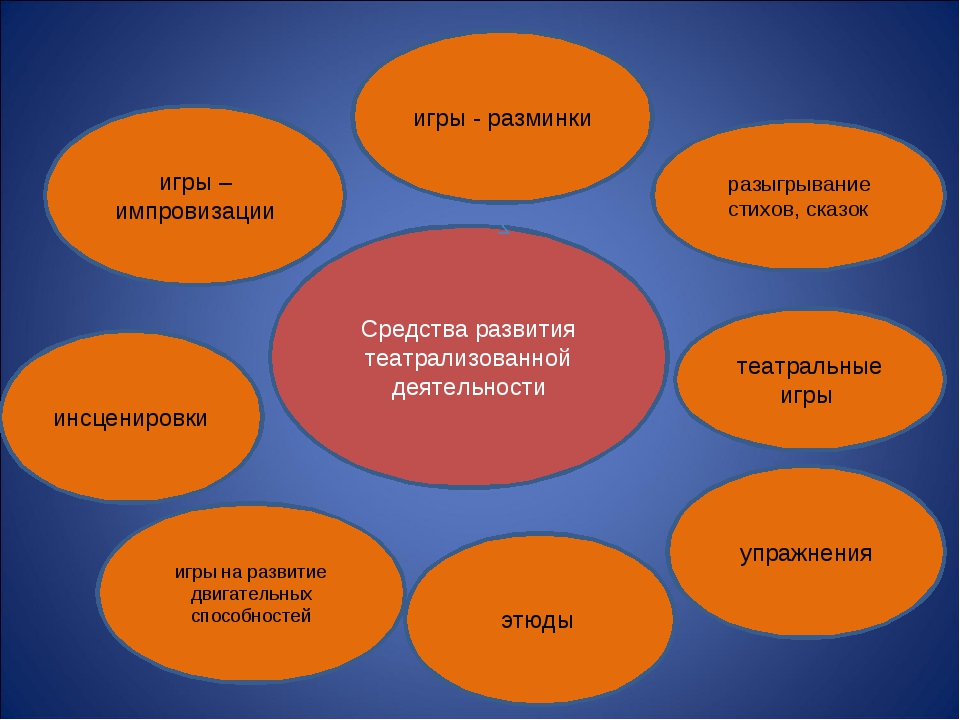 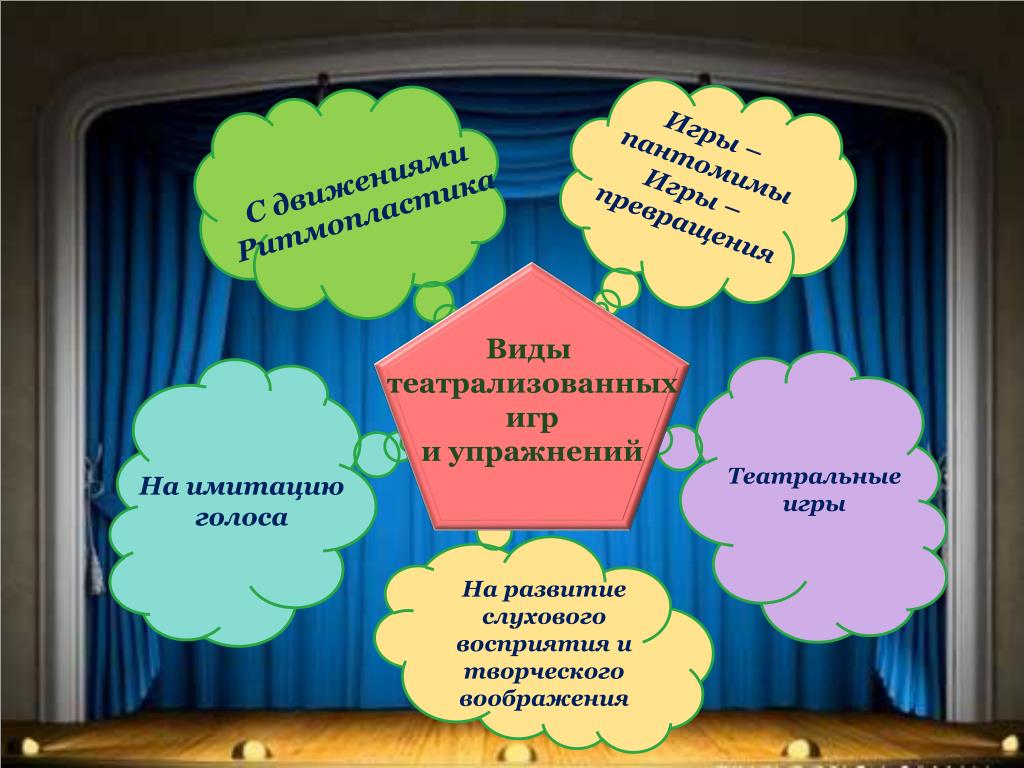 «Злой, веселый, грустный» Игра «Лото»
«Эмоциональное домино»
«Найди похожую эмоцию»
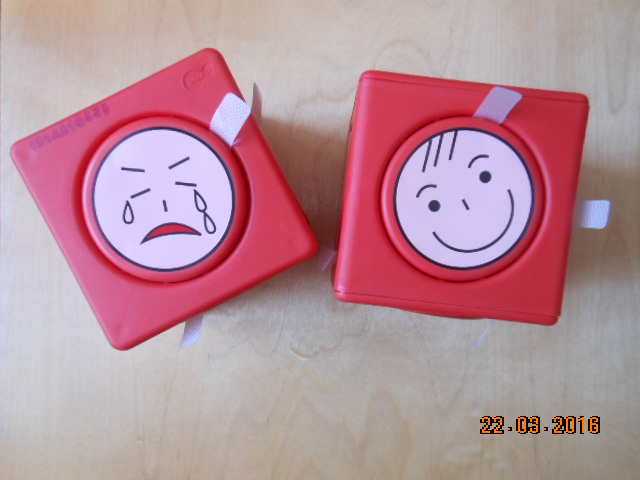 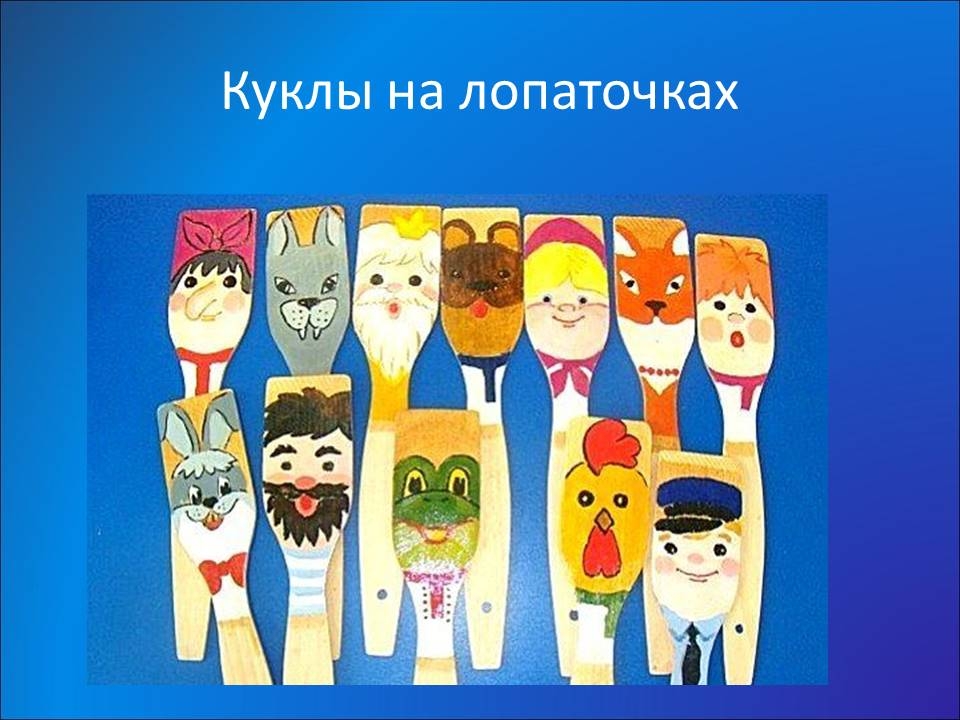 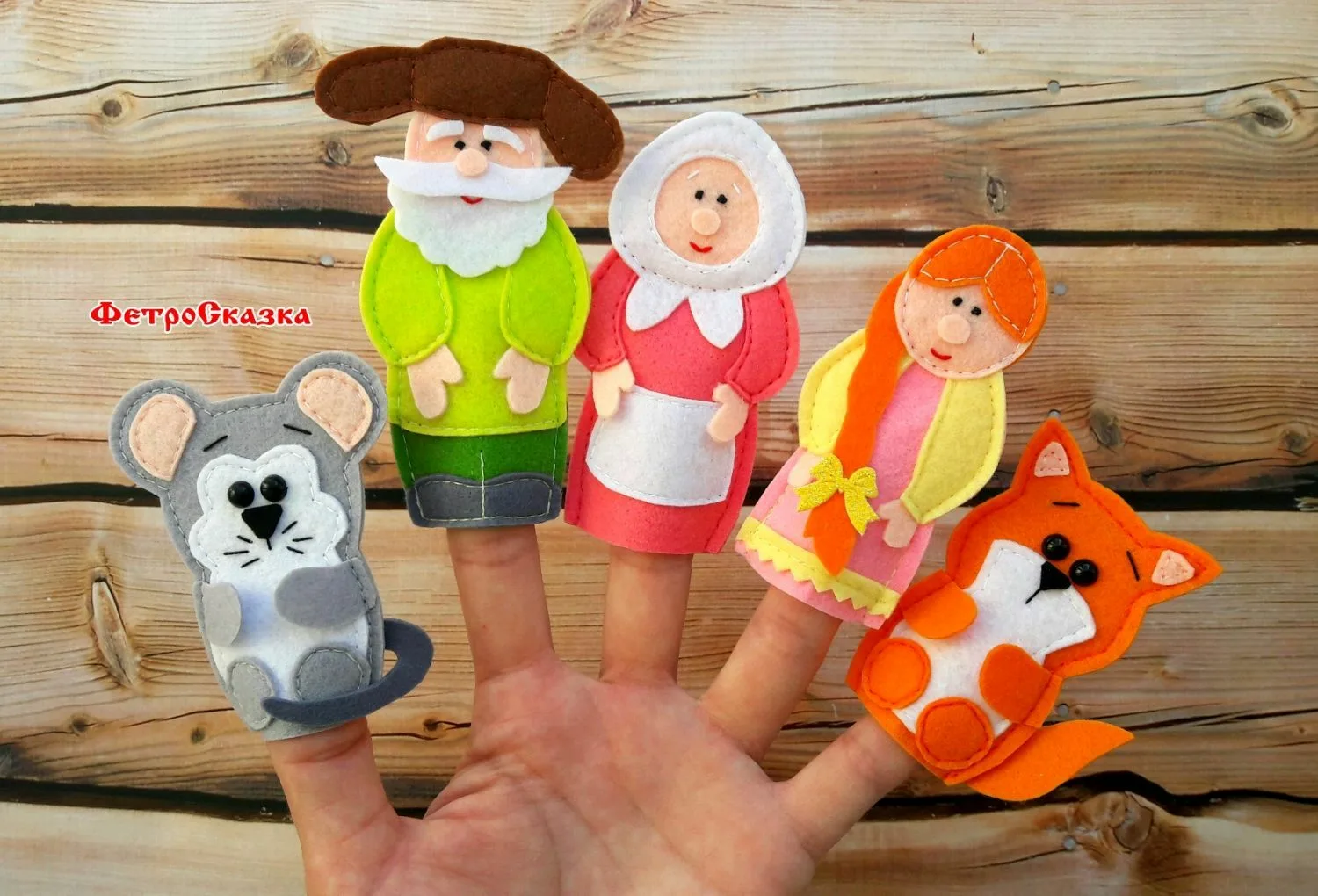 Театрализованная игра
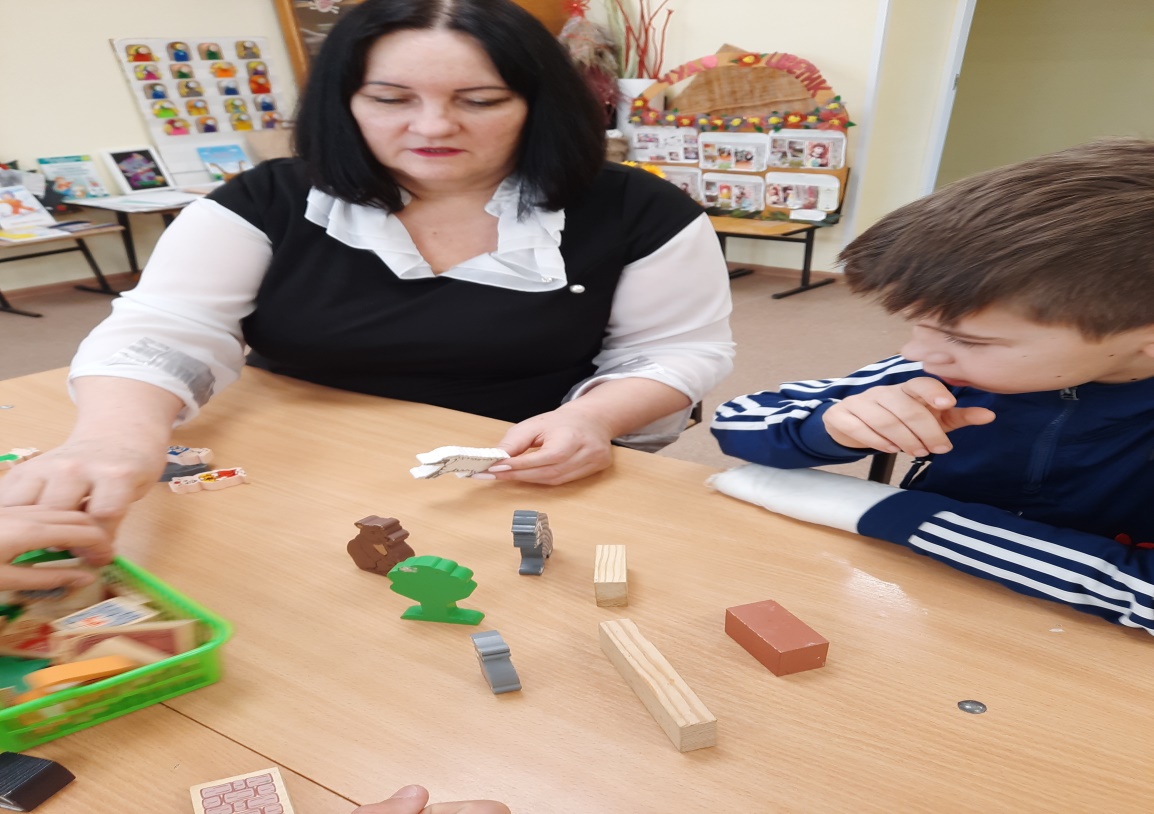 Спасибо за внимание!